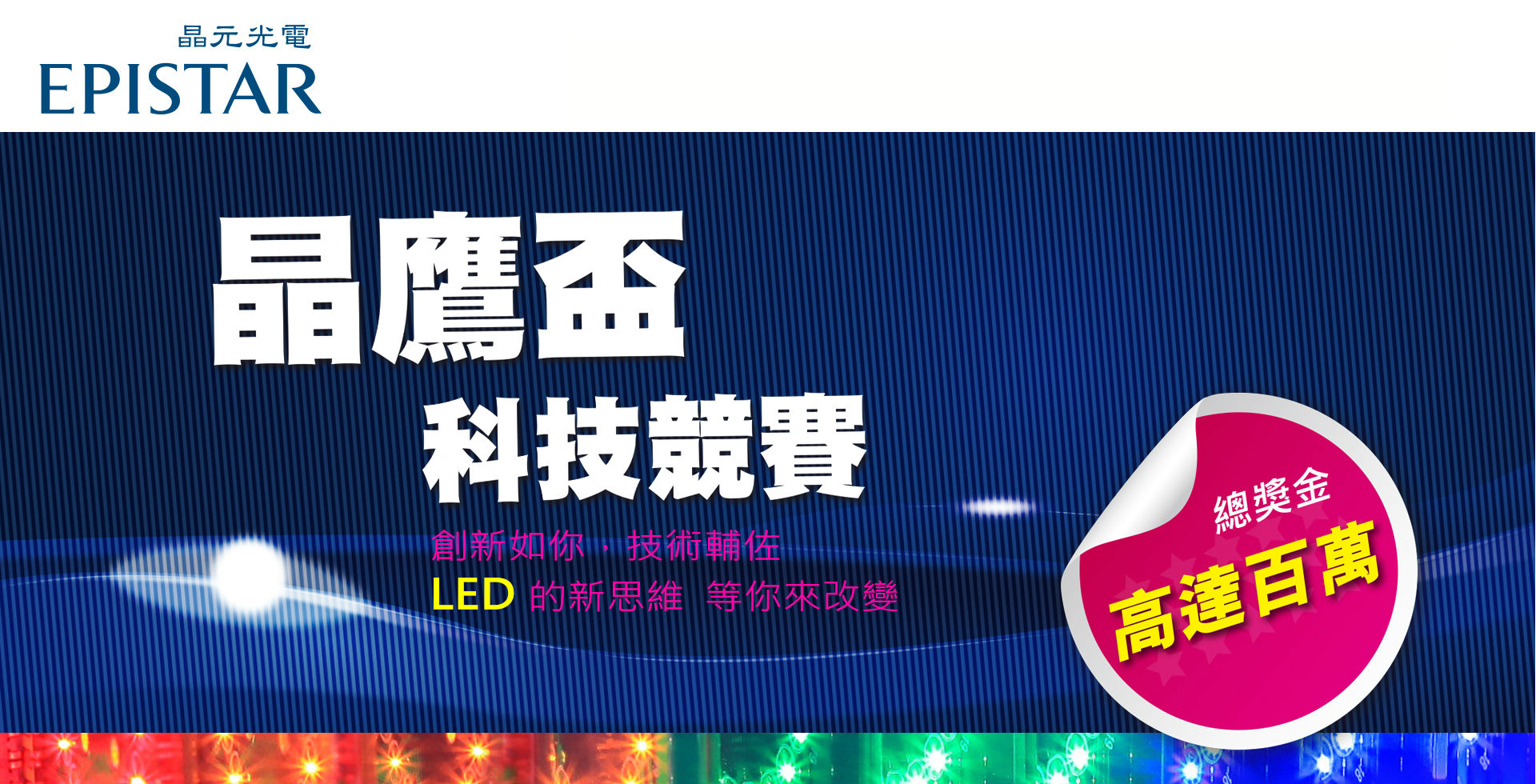 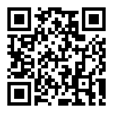 2
基本介紹
成立時間 ︰ 1996年
董事長︰李秉傑 博士         
總經理︰范進雍
資本額︰109億台幣 
產品線︰
四元(紅黃光)LED磊晶片及晶粒
氮化物(藍綠光)LED磊晶片及晶粒
紫外線/紅外線LED晶粒
III-V 太陽能晶片
員工數︰3,938人( 截至2018年6月)
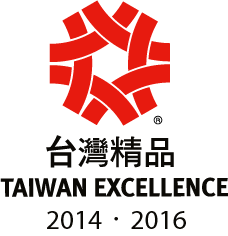 3
活動目的
科技競賽能推廣創作之風氣，進而激發學生創作的潛能，提供學生運用科技知識實踐於產品的最佳機會之一，
晶鷹盃  以科技創新精神為宗旨，推動三五族半導體相關運用為目標，結合產學合作模式競賽，以創意及實用性為原則，落實綠能理念，創造價值促進技術發展。
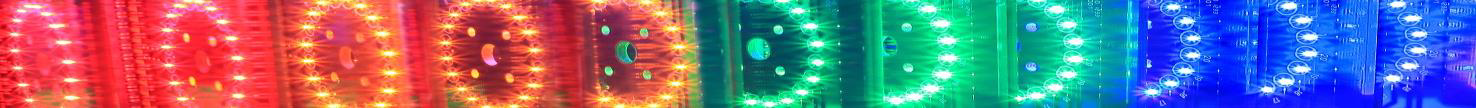 4
競賽說明
5
評核項目
6
奬金
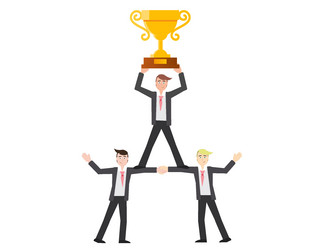 7
Q&A
Q1:在職專班可以參加嗎?
     A: 參賽身份不得為進修部、在職專班、產業碩士專班、在職學分班、博士後研究。
Q2: 組隊報名後，要如何填寫報名系統?
     A: 由隊長代表報名索取隊伍編號及密碼，再登入系統填寫隊員資料。
Q3: 報名後可以再更改組別嗎?
    A: 報名後即不可更改組別(創意實作組/理論概念組)，報名表資料可於報名截止前修改。
Q4: 報名後何時會公告初賽結果?
    A: 結果於2019/3/11公告於晶元光電晶鷹盃活動網站，決賽時間地點與競賽方式主辦單位
          將以Email方式通知。
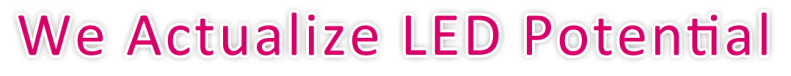 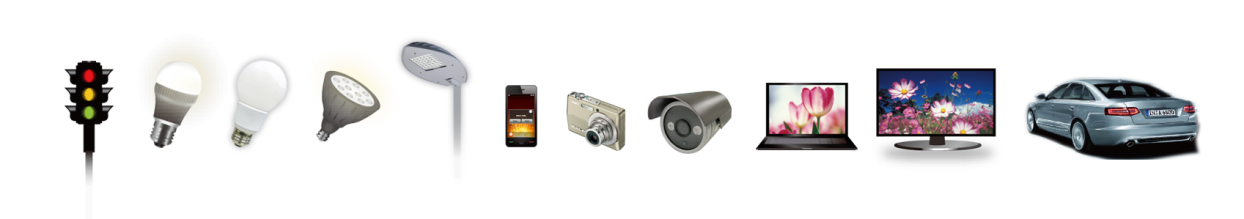